FAREBNÝ 
        MISIJNÝ 
      TÝŽDEŇ
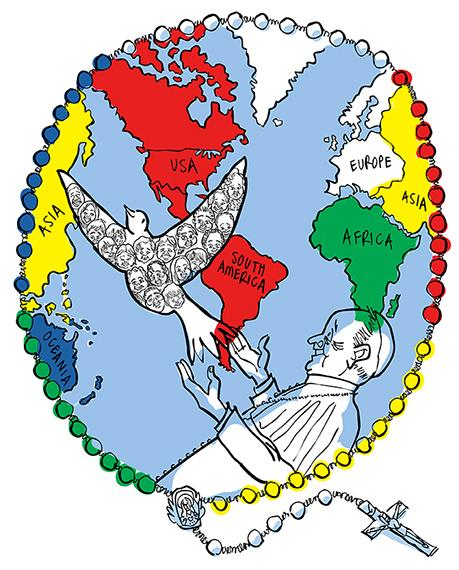 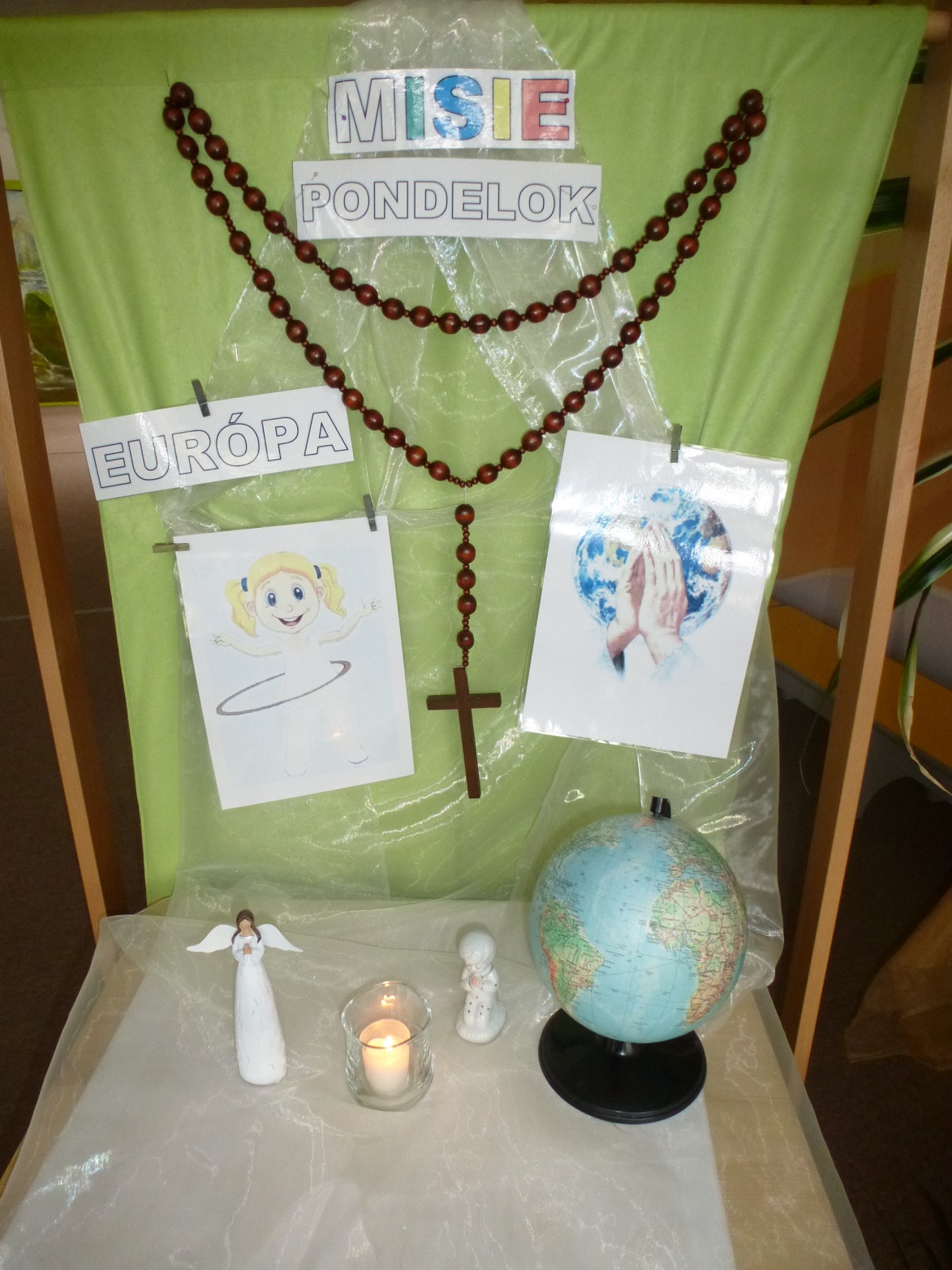 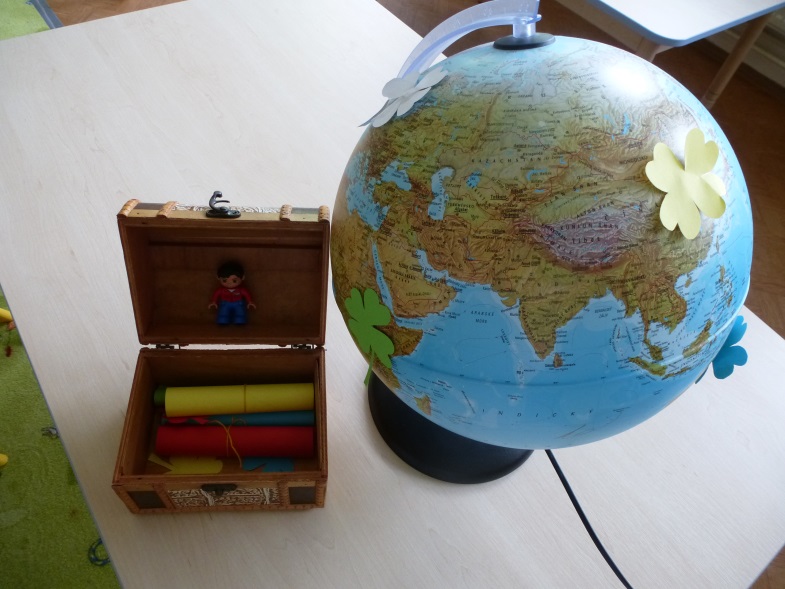 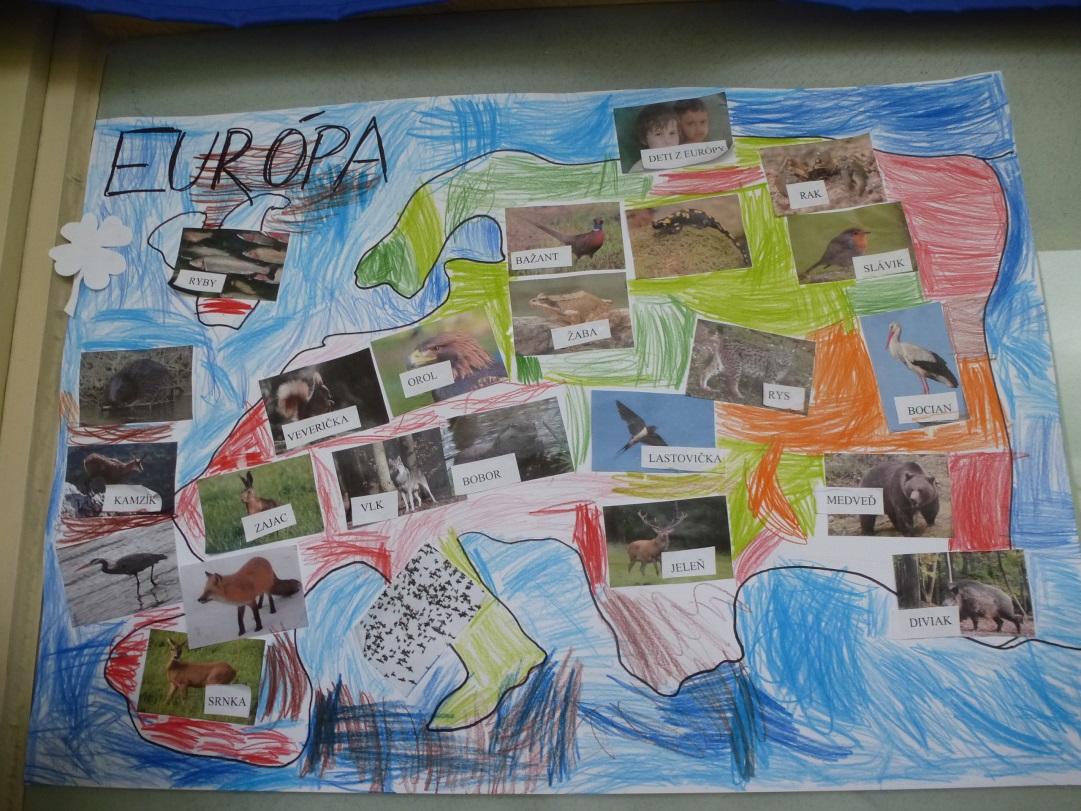 Auto 
pre Sv. Otca 
a náš kostol
Pojmová 
mapa
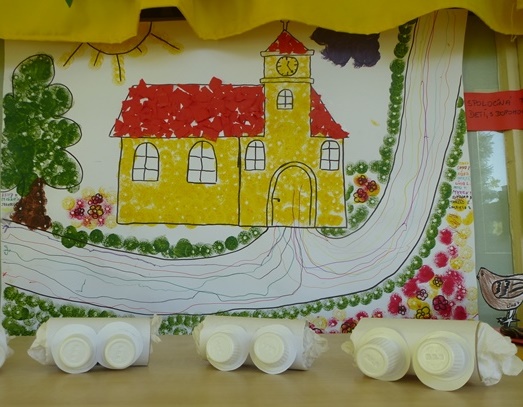 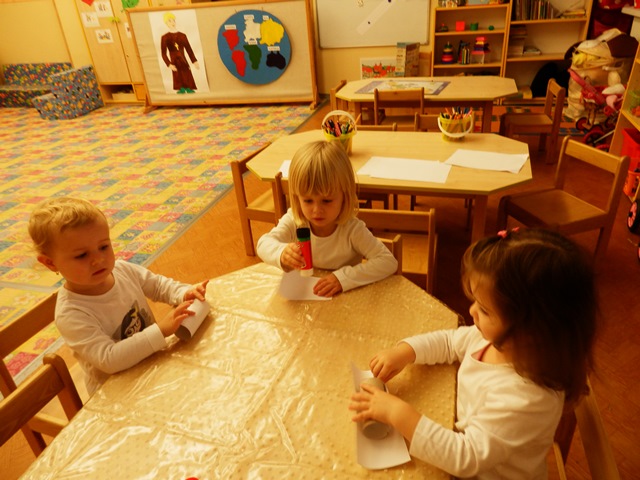 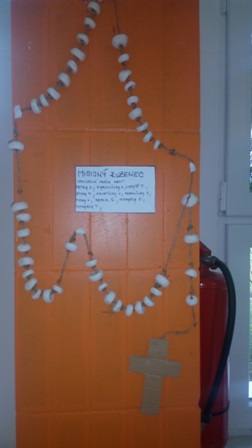 Misijný 
ruženec
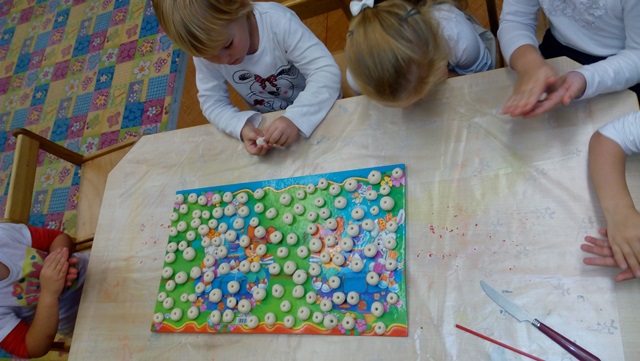 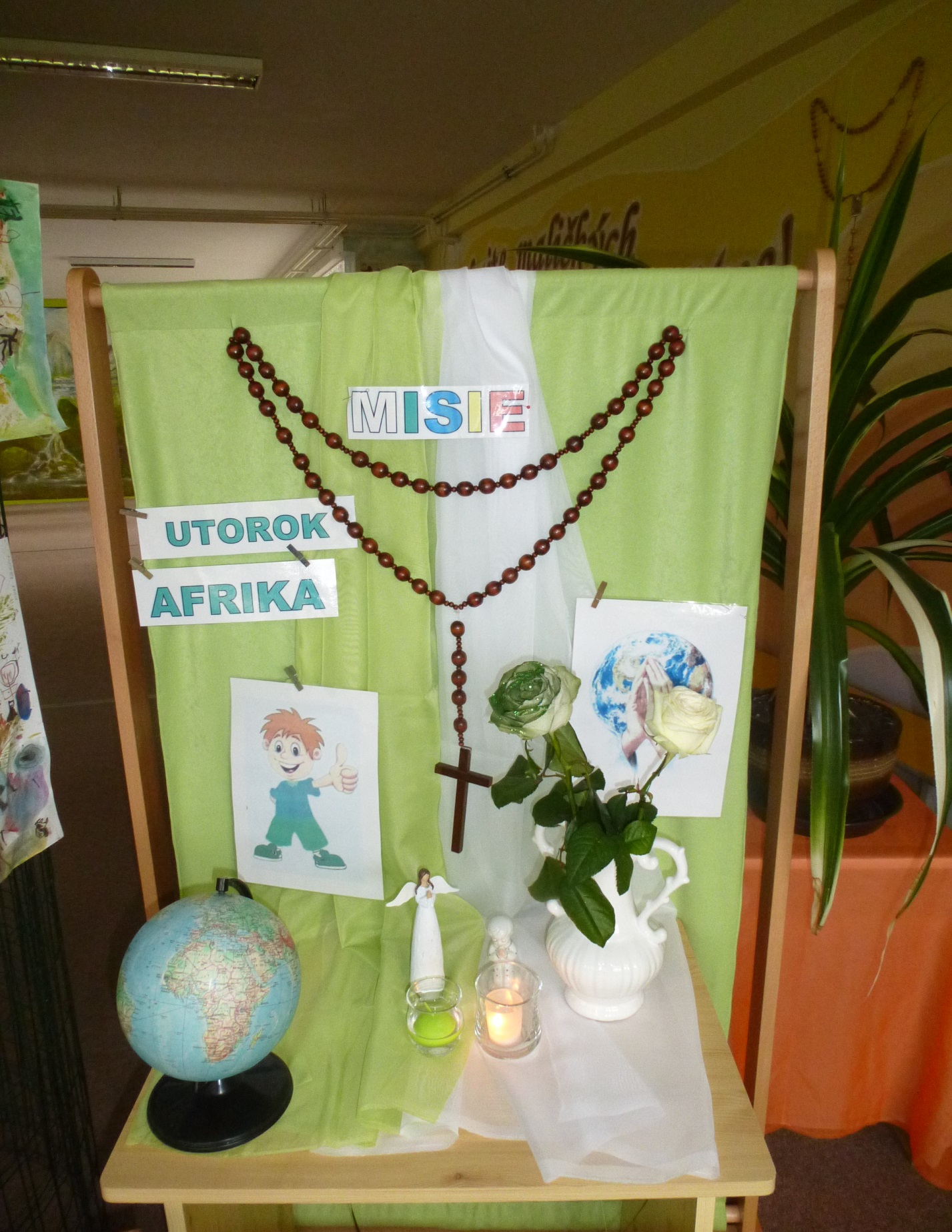 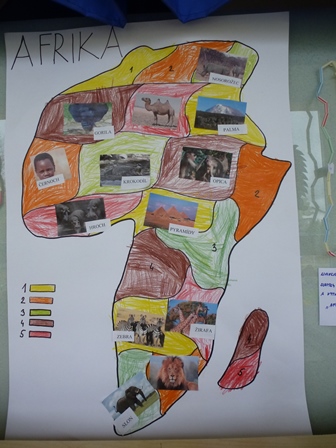 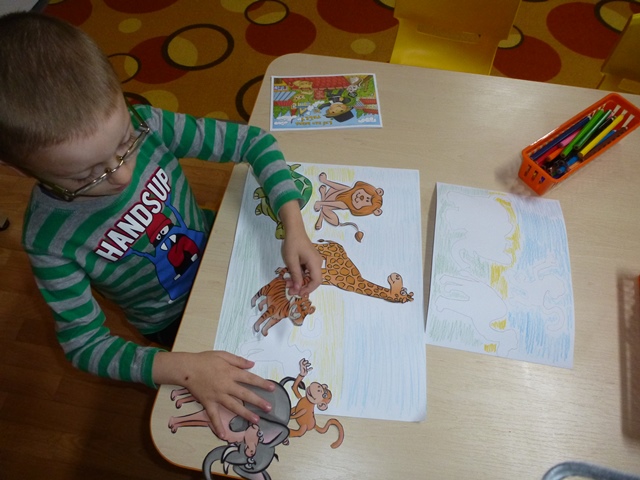 Džungľa
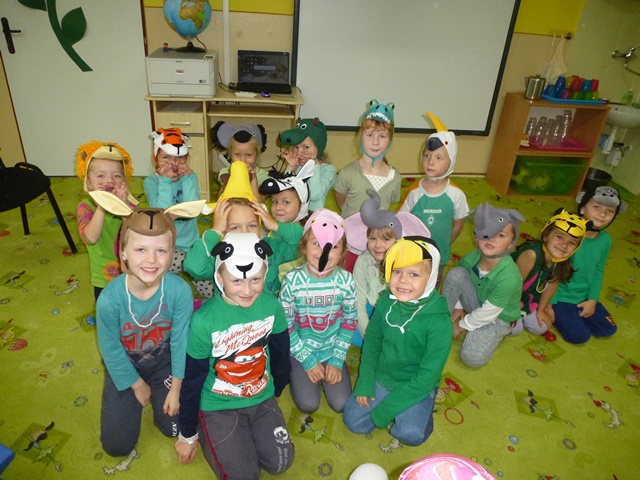 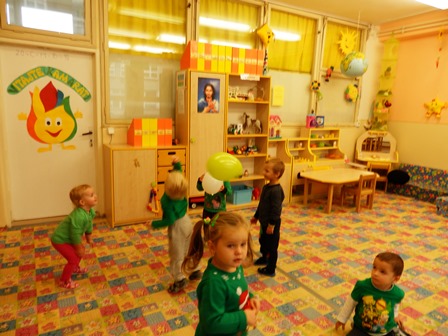 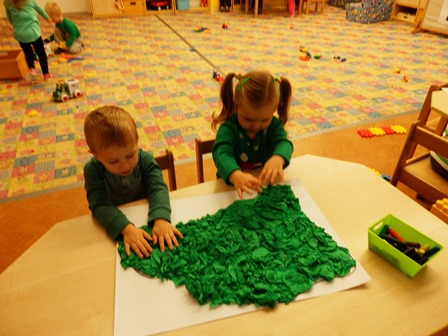 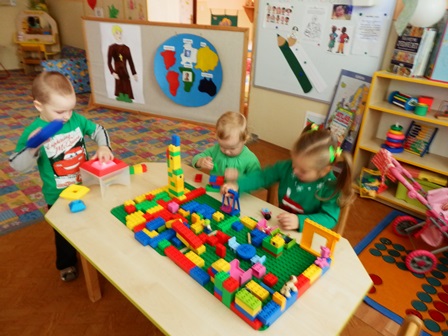 Škola 
pre 
africké detí
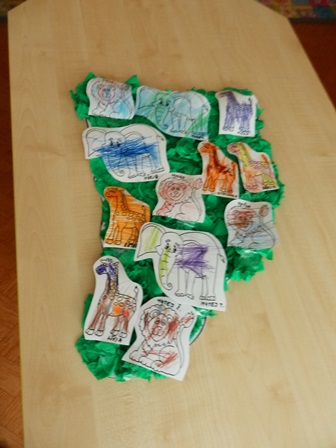 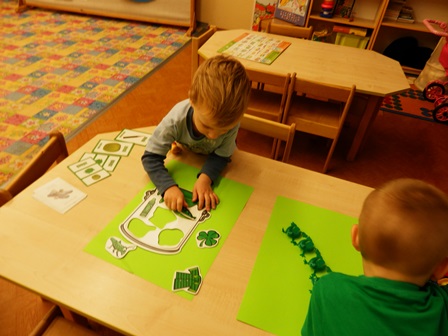 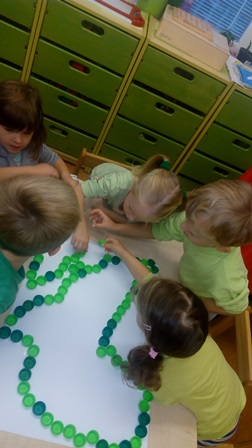 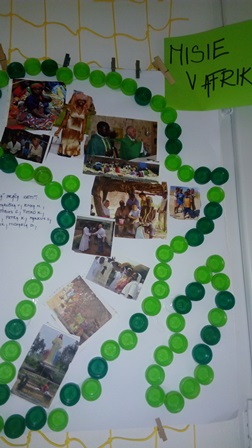 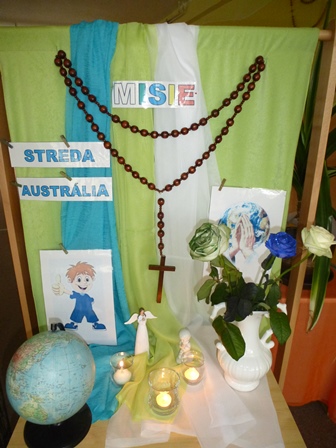 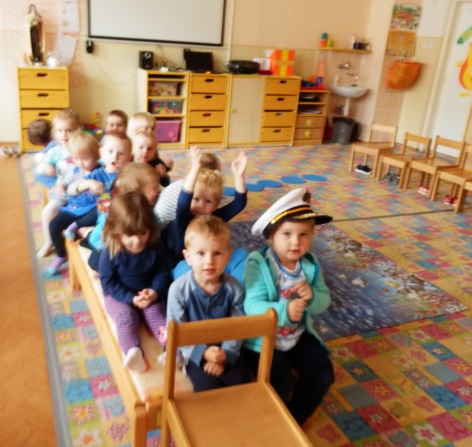 Cestujeme do 
Austrálie
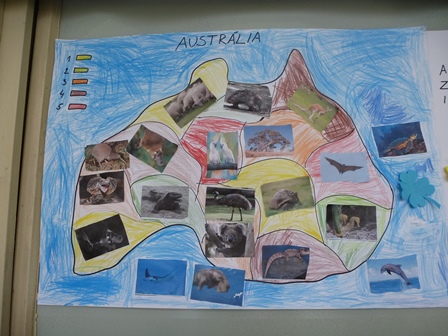 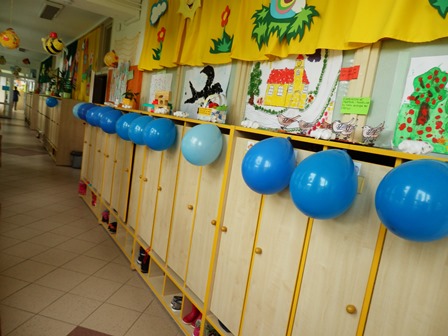 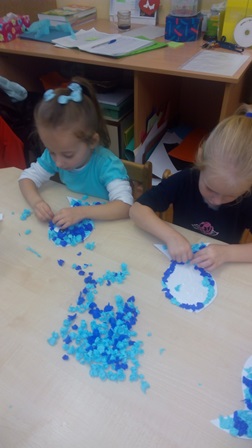 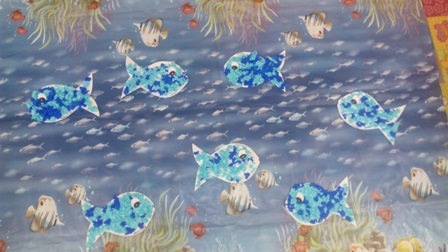 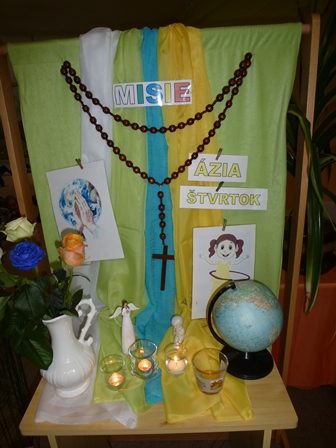 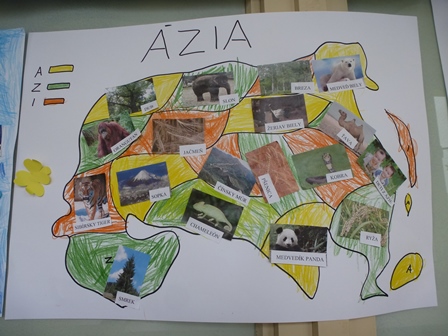 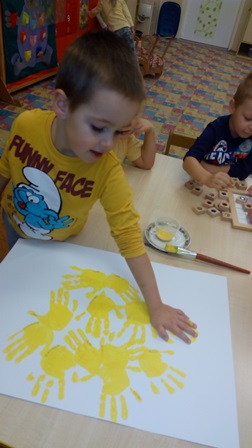 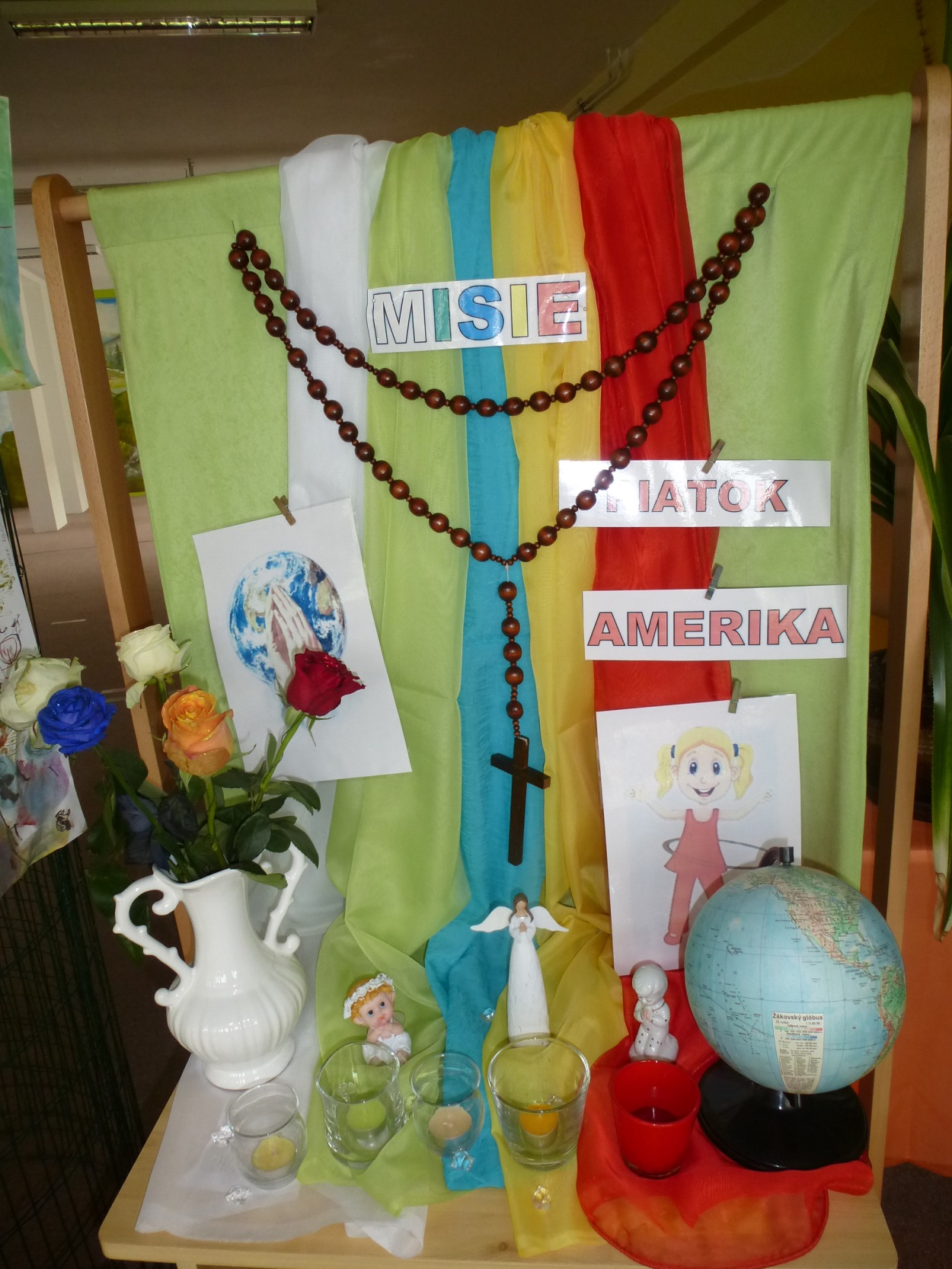 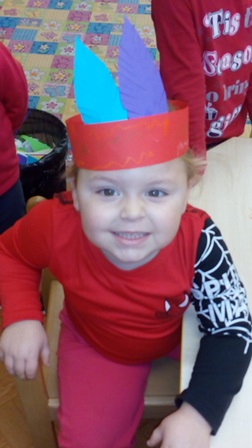 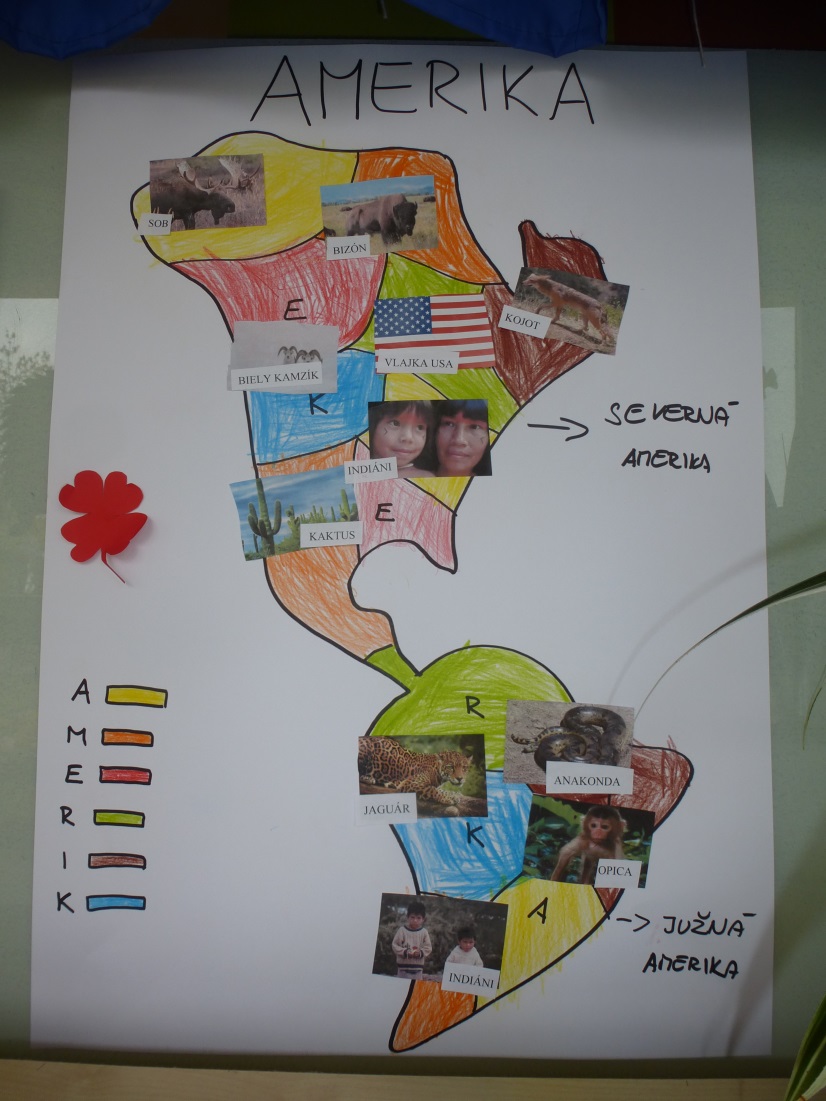 Indiánka
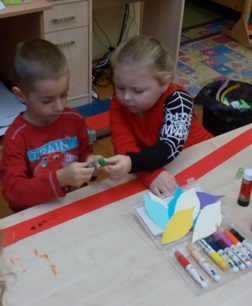 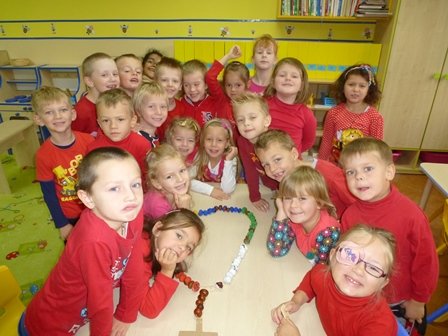 Sme 
šťastní,
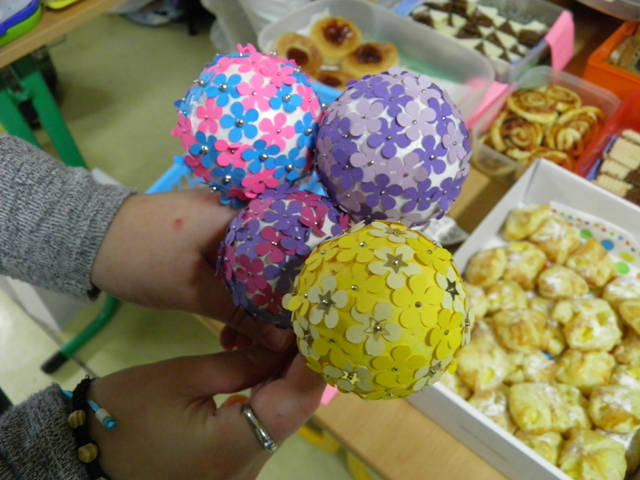 že aj my 
sme
pomohli.